Baktériumok
Transzpozon mutagenezis baktériumokban
Transzpozon szállítása (járművek?)
Plazmidok, öngyilkos plazmid: nem képes a gazdában szaporodni
	pl.: oriR6K – csak olyan sejtben replikálódik ahol van pir gén –pir fehérje
Fágok

Bejuttatás: transzformáció, konjugáció,
Konjugáció: oriT 

Transzpozáz átírása szabályozható: promoterek
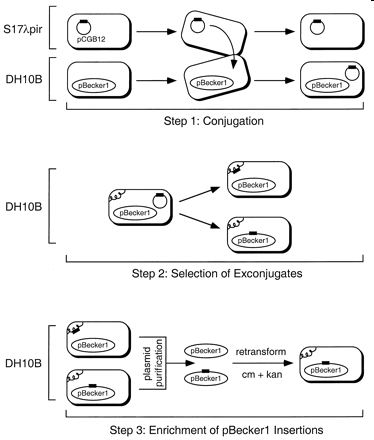 Egy plazmid mutagenezise, konjugatív, öngyilkos plazmiddal
Az inszerció környezetének klónozása
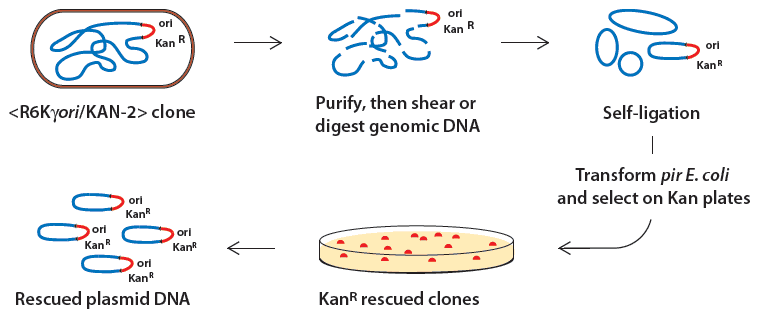 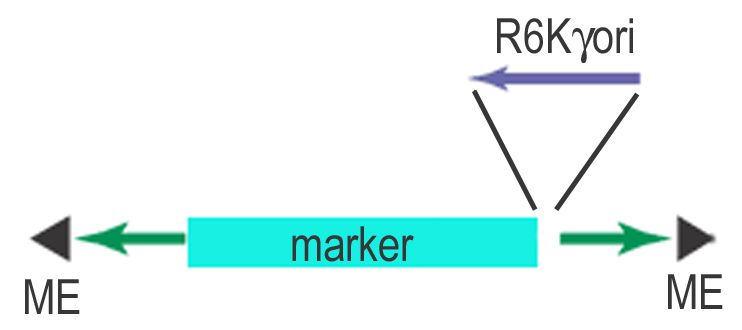 Plasposons: Modular Self-Cloning Minitransposon Derivatives
In vitro mutagenezis
EZ-Tn5™ Transposomes
EZ-Tn5™ Transposon and EZ-Tn5™ Transposase
Megvásárolható kész kit
Gyors, egyszerű
Azonnal szekvezálható a mutáció környezete
DE:
Csak elektroporálható fajoknál használható
Alkalmazták: Gram-, Gram+, Archaea, sőt Saccharomyces és Trypanosoma esetén
EZ-Tn5™ Custom Transposome™ Construction Kits
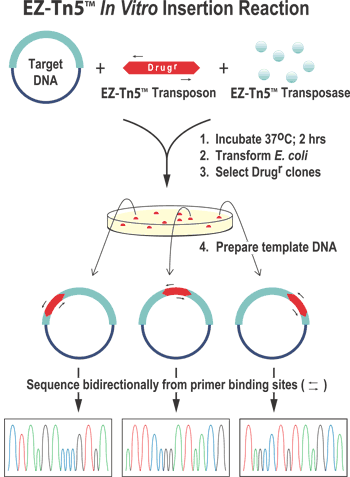 EZ-Tn5 Transposase, a hyperactive, mutated form of Tn5 transposase
Gyors, gazdaságos szekvenálás (ugyanaz a primer)
EZ-Tn5™ Custom Transposome™ Construction Kits
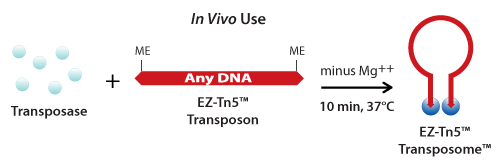 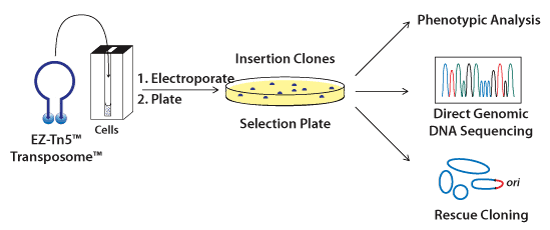 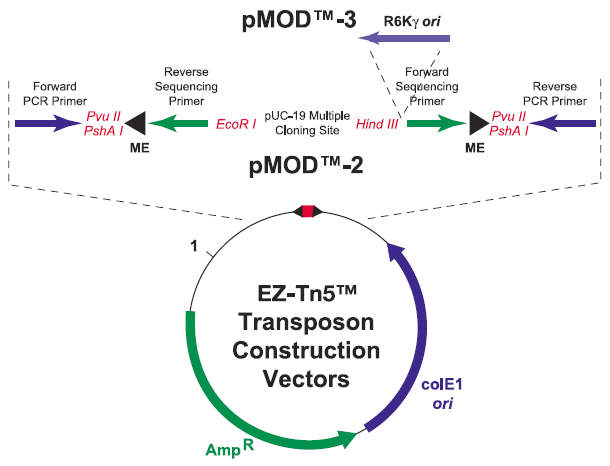 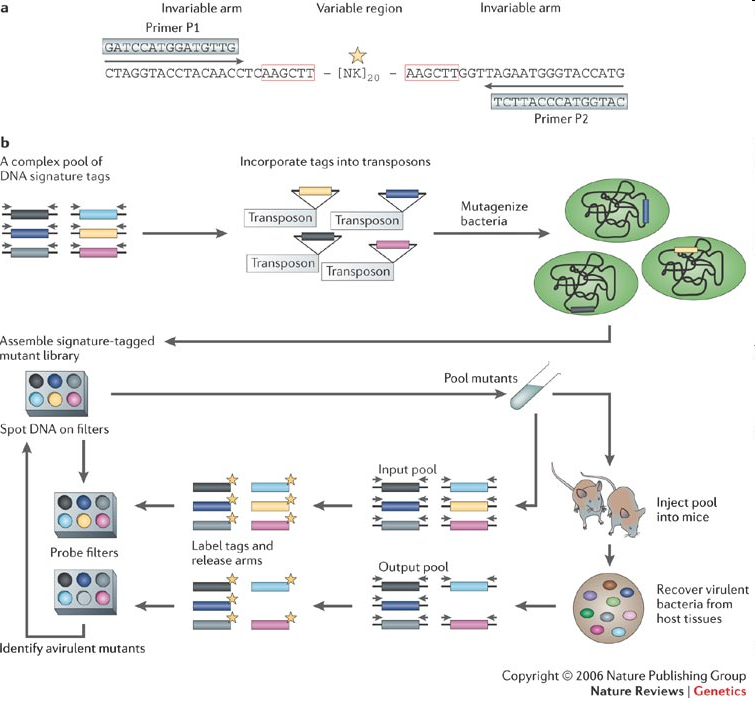 Signature-tagged mutagenesis
Minden transzpozon saját szekvencia jelet kap
Az állatokból visszakapott baktériumok virulensek, a nem kitenyészthetőek valószínűleg avirulensek
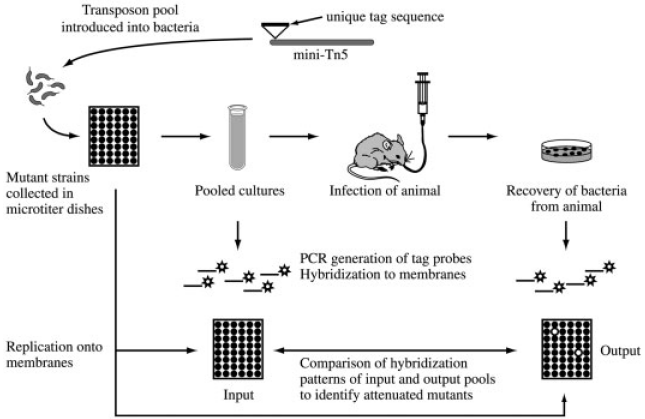 Célzott mutagenezis homológ rekombinációval
Célzott mutagenezis vagy allél csere
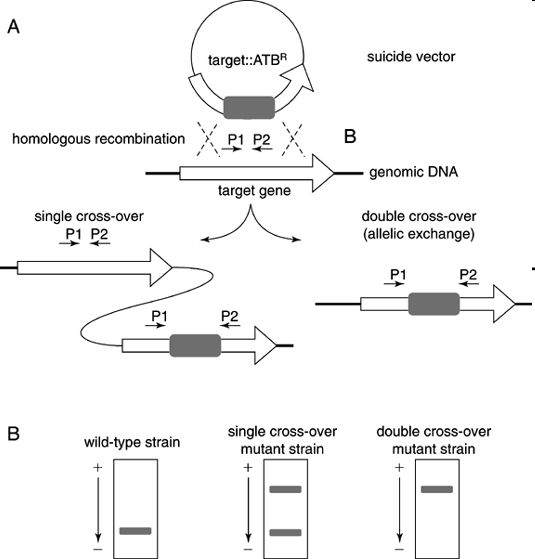 Homológ rekombináció
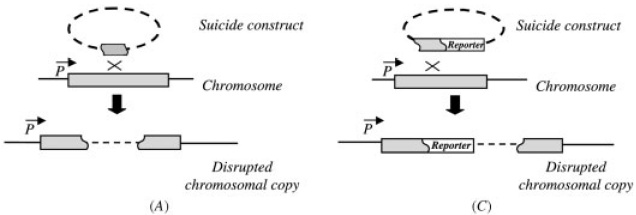 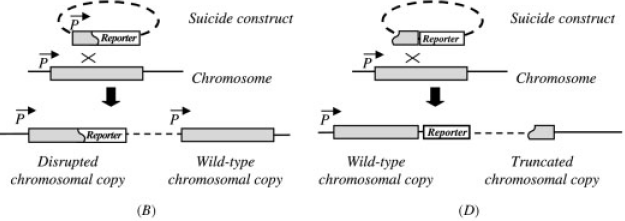 Riporter gén beépítése
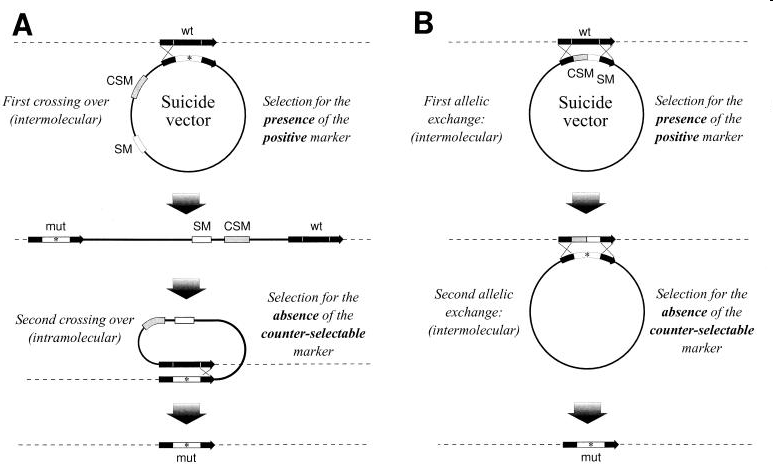 Egyszeres crossing over eredménye: gén két változatban
Counter-selectable marker
Ellenszelekció?
Recombineering
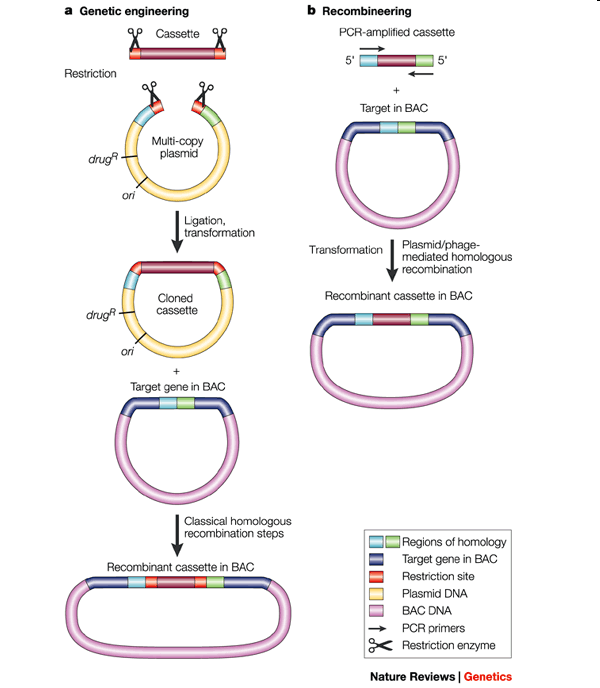 Recombineering
In vivo DNS manipuláció szintetikus DNS darabok felhasználásával

A λ Red rendszeren alapul
(van RecE is)
Homológ rekombinációs mechanizmus, de csak rövid homológiát igényel (50 bp)
RecA független (genomi klónok stabilitása)
Nagy pontosság (pontmutációk)

Kromoszóma, PAC és BAC klónok génjei könnyen manipulálhatóak
Lineáris DNS-t (ds, ss is lehet) kell bejuttatni a recomineering-kompetens sejtbe
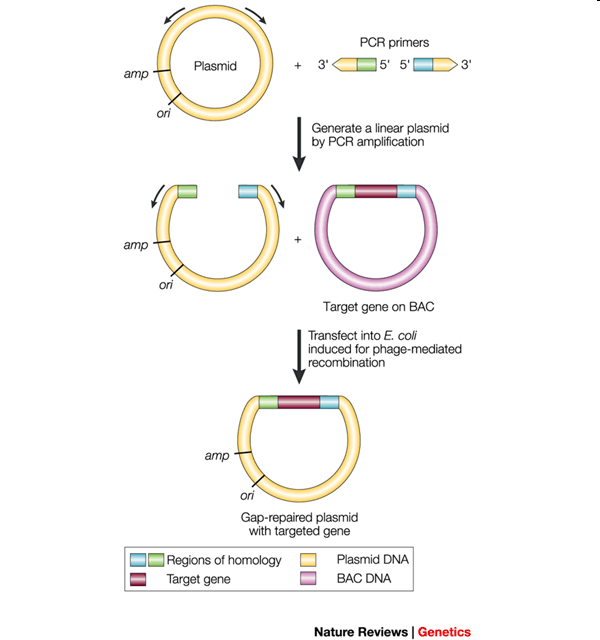 In vivo klónozás gap-repairrel :
A vizsgálandó gén áthelyezése BAC klónból egy másik (PCR-rel apmlifikált) plazmidra
szubklónozás
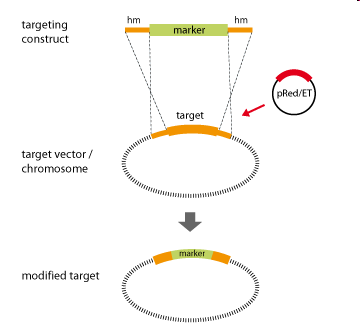 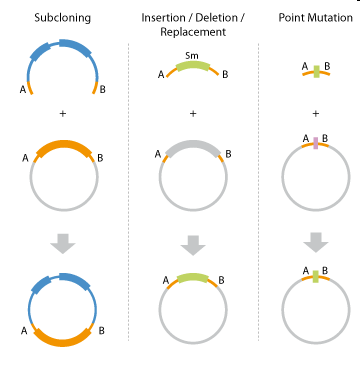 A λ Red rendszer elemei
Exo, Redα	5’→3’ dsDNS-függő exonukleáz	
		csak a DNS végétől indul, nickek nem jók
	
Bet, Redβ	ssDNS-t köt (>35 bp), megvédi az ssDNS nukleázoktól
		elősegíti a DNS szálak anellációját 
		Az Exo fehérjével komplexet képez
		Dupla szálú DNS inváziójára nem képes, de egy gap már elég 

Gam, Redγ	gátolja a lineáris DNS-eket eltávolító rendszerek működését 
		(RecBCD, SbcCD)
		nem gátolja a sejt saját rekombinációs funkcióit
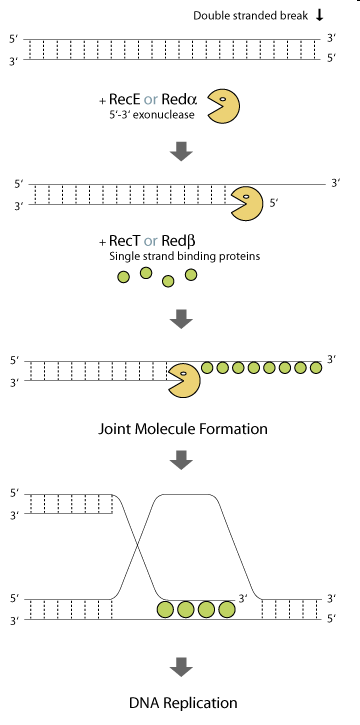 Red rekombináció: λ-közvetített rekombináció
Homológ rekombináció, olyan E. coli törzsekben mely expresszálja a Redα/Redβ fehérjéket (λ fág), vagy RecE/RecT (Rac fág)
RecE és Redα: 5´->3´ exonukleáz
RecT és Redβ ssDNS kötő, DNS cserélő fhéjék
Gateway klónozás
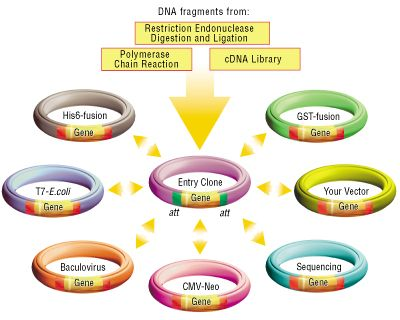 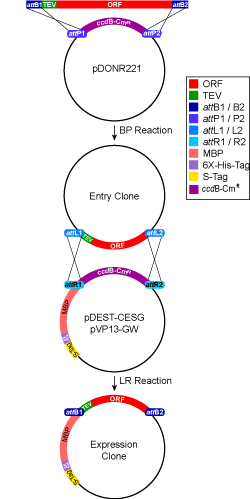 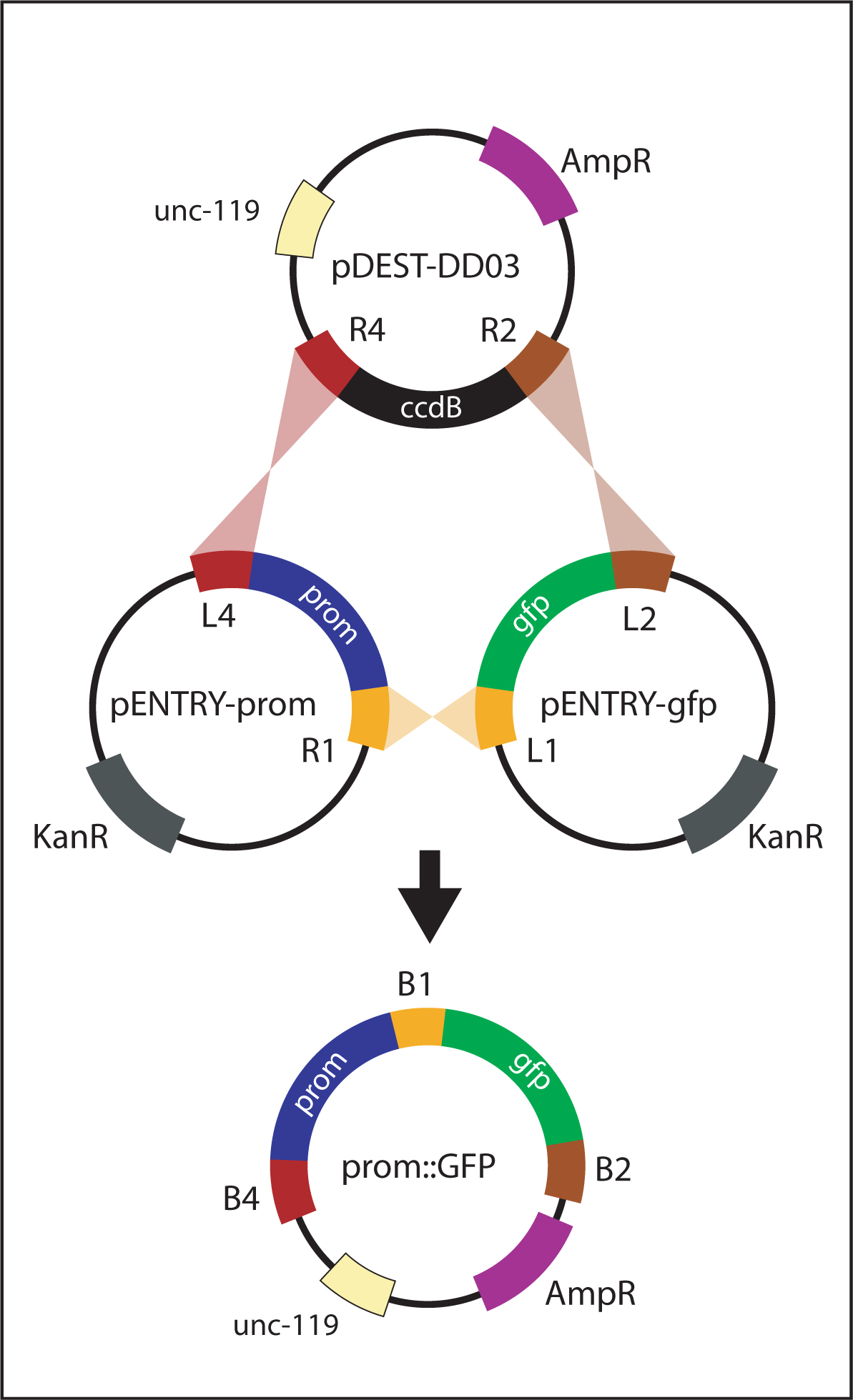 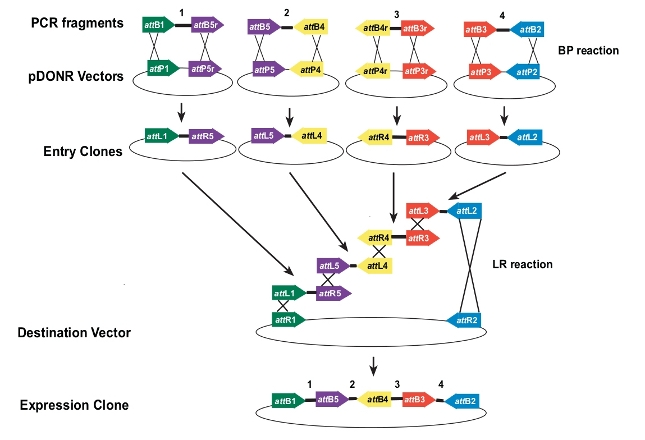